The DOE Webinar will begin shortly . . .
Why is there no sound?
Once you logged into the webinar, you were provided two options to listen to this broadcast.  The first option is through your computer speakers, the second option is via dialing the phone number provided to you upon login to the webinar.  If you chose to listen through your computer speakers, you may need to turn your speaker volume on or up.    
Will DOE provide access to the recorded webinar after the meeting?
Yes, all those who registered will receive a link to the slides and to the recorded webinar soon after the meeting.  It will also be available on the DOE SBIR/STTR web site.
Where can I find the Topics being discussed today?
This link will take you to the Funding Opportunity Announcement (FOA) page that lists the FY 2021 Phase I Release 2 Topics:  https://science.osti.gov/sbir/Funding-Opportunities 
What if my question was not answered at today’s webinar?
Please contact the point of contact that follows each subtopic in the document listed above for further clarification.
If you have a question about the grant application process, please send us an email at:                                   sbir-sttr@science.doe.gov.
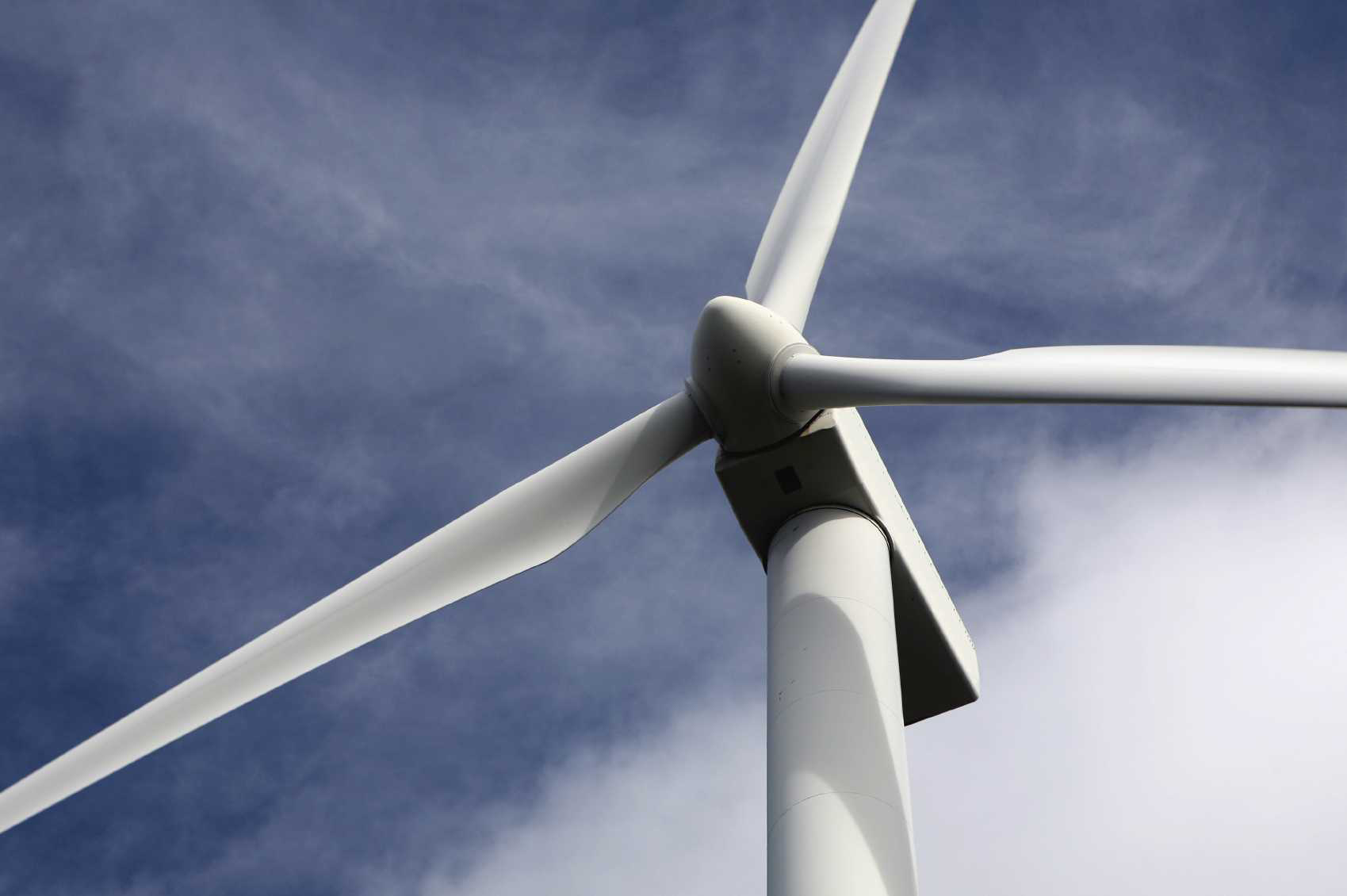 DOE SBIR/STTR Phase I Release 1 Topics WebinarTopics associated with theFY 2021 Phase I Release 2Funding Opportunity AnnouncementTopics 28-40
DOE SBIR/STTR Programs Office
November 18, 2020
TODAY’S AGENDA
3
FY 2021 Phase I Schedule
4
Phase I Funding Opportunity AnnouncementsParticipating DOE Programs (FY 2021)
Office of Advanced Scientific Computing Research
Office of Basic Energy Sciences
Office of Biological and Environmental Research
Office of Nuclear Physics
Office of Science
Phase I
Release 1
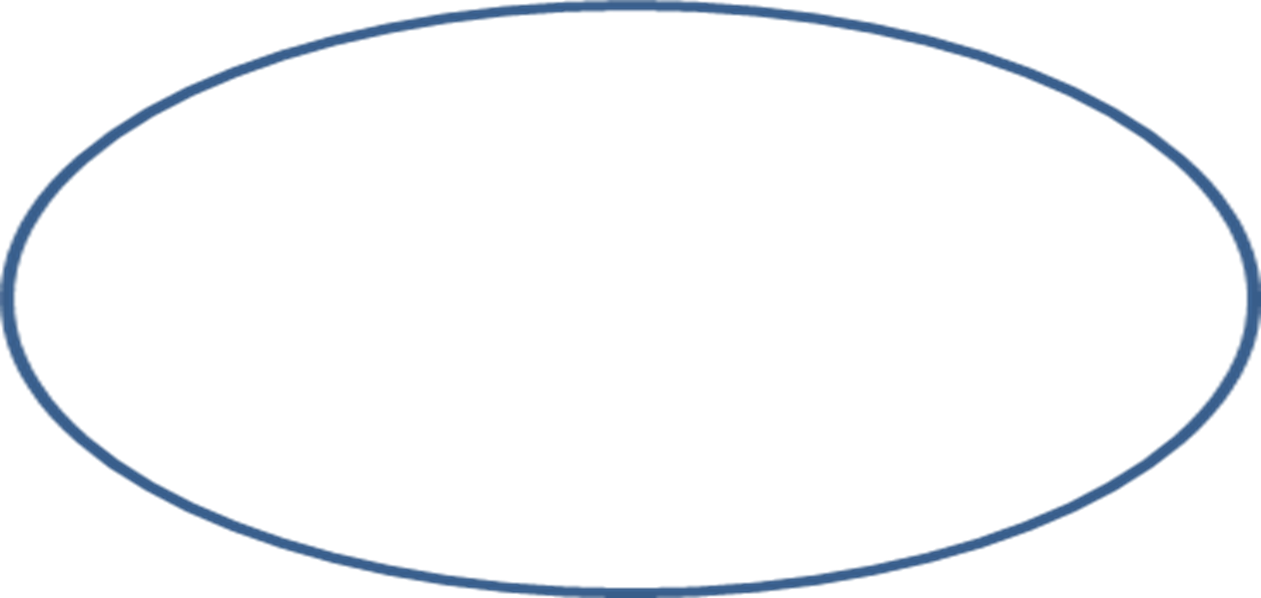 Office of Cybersecurity, Energy Security, and Emergency Response 
Office of Defense Nuclear Nonproliferation
Office of Electricity
Office of Energy Efficiency and Renewable Energy
Office of Environmental Management
Office of Fossil Energy
Office of Fusion Energy Sciences
Office of High Energy Physics
Office of Nuclear Energy
Phase I
Release 2
5
Funding Opportunity Announcement (FOA) Webinar
FY21 Phase I Release 2 FOA will be issued on December 14th  
Join our Mailing List – this field is on every DOE SBIR/STTR web page
Following the issuance of the FOA, look for an email with a link to the FOA

Webinar with Q&A for this FOA on December 18th     
Overview of the FY 2021 DOE SBIR/STTR Programs   
Following the issuance of the FOA, look for an email announcing this webinar
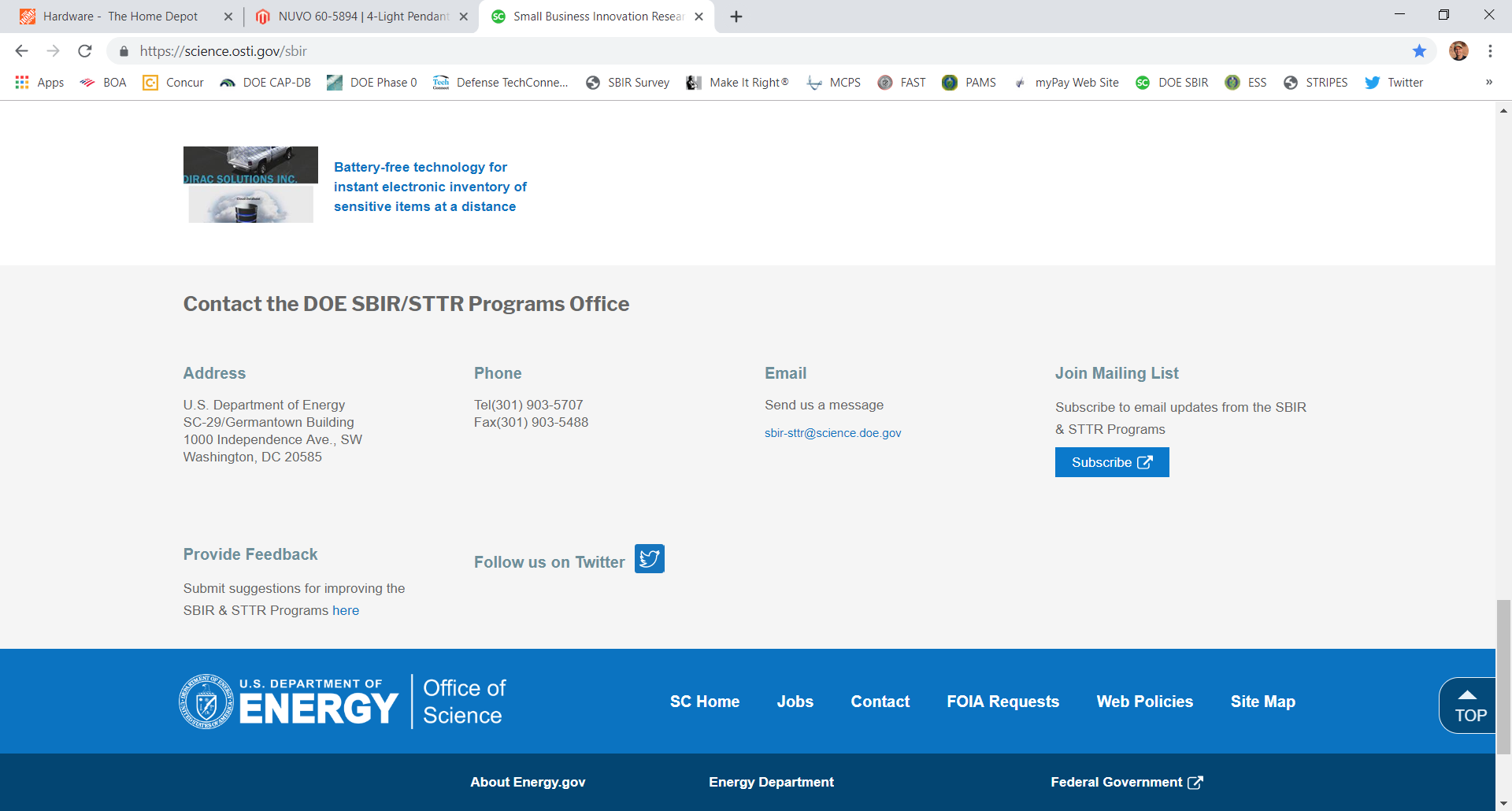 6
Topic Basics
Topics are created by DOE program managers and define important technology breakthroughs needed in R&D areas that support the DOE mission
Topics are organized by DOE Program Office, e.g., EERE, BES, etc.
DOE program managers are listed with each subtopic
Questions to DOE program managers are limited to clarification of the topic and subtopic (including references)
Clarification is provided to help you determine whether your technology fits within the topic and subtopic
You may communicate with these topic managers from the release of topics until the grant application due date 
The decision to apply is yours
7
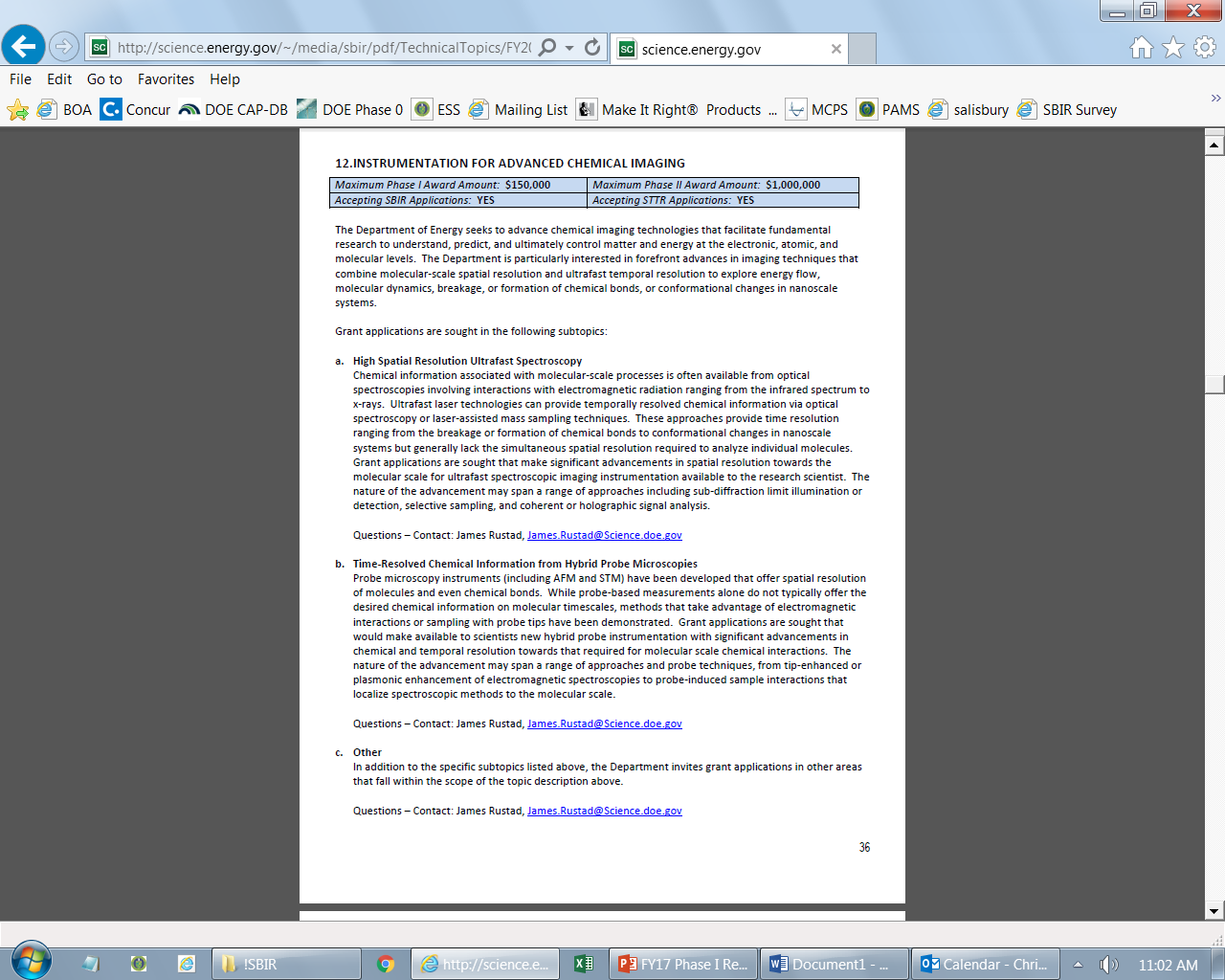 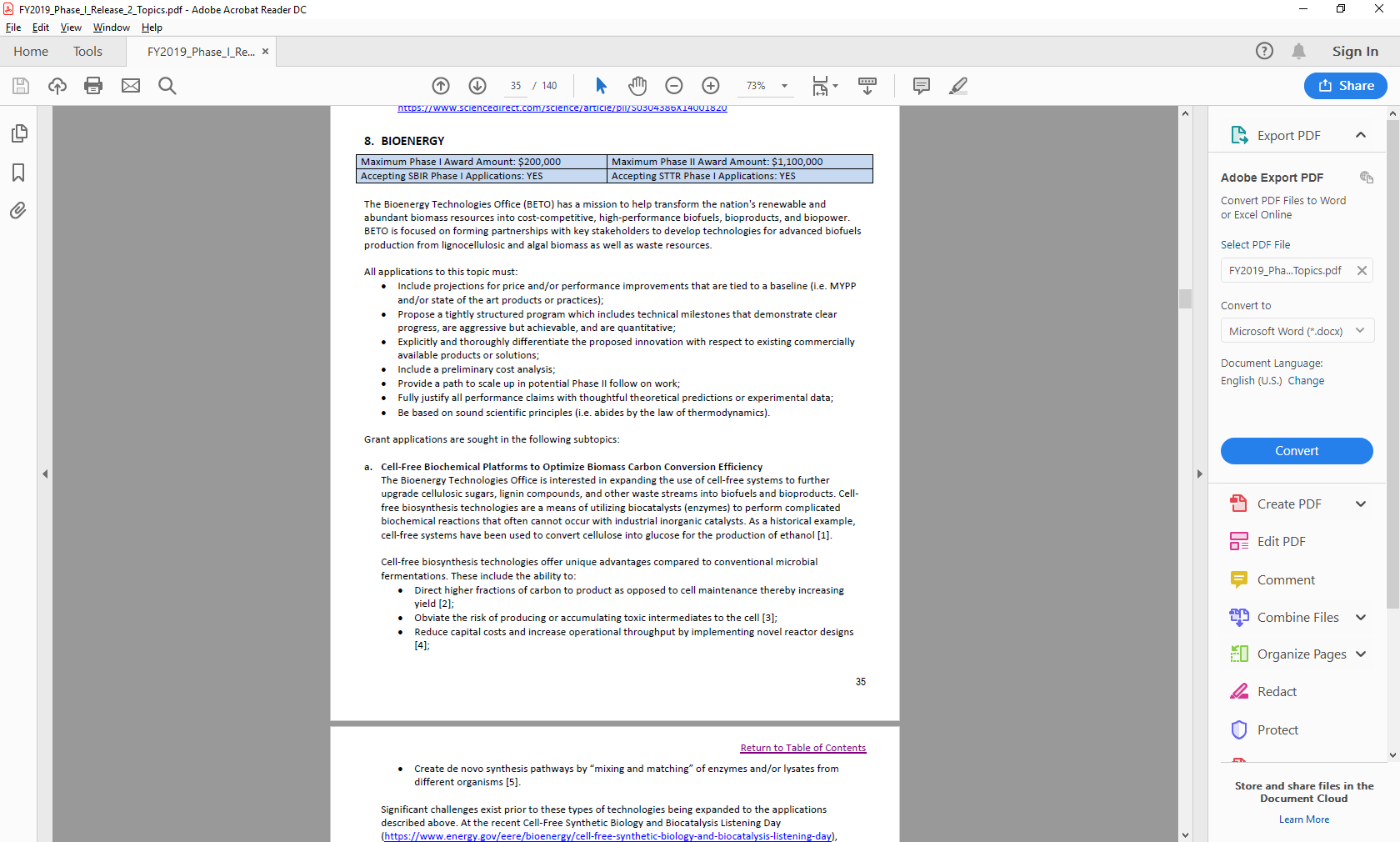 Example Topic
Topic & Subtopic
You must specify the same topic and subtopic in your Letter of Intent and grant application
Topic Header
Lists the maximum award amounts for Phase I & Phase II and the types of application accepted (SBIR and/or STTR)
Program Manager 
Each subtopic lists the responsible DOE program manager
“Other” Subtopic
References
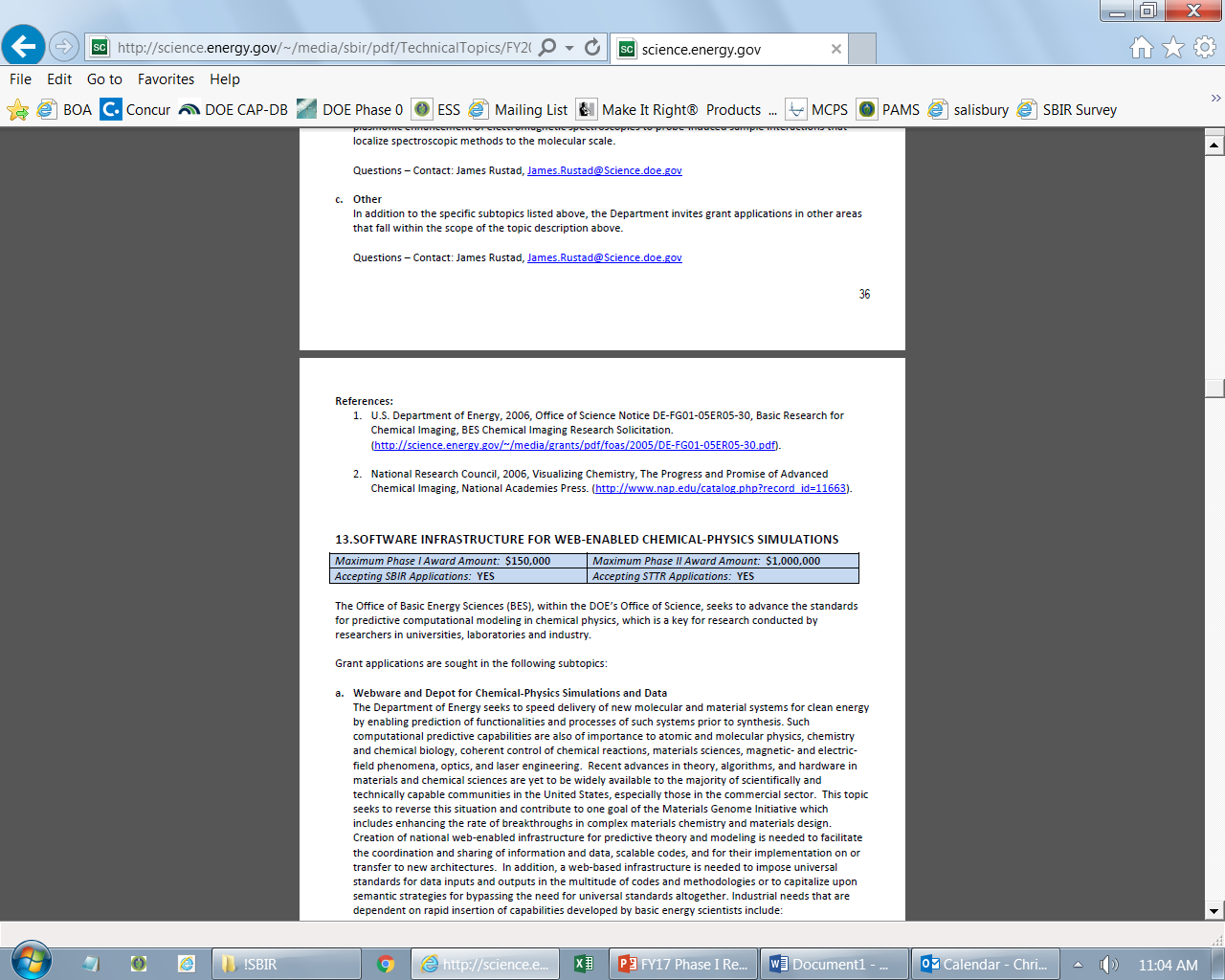 8
[Speaker Notes: Here is an example topic from our current announcement.  Note that every SBIR or STTR application must include the topic and subtopic to which you are applying.  The general topic description describes the general field of technology that is of interest.  The subtopics describe specific opportunities in which proposals are requested.  Each topic at DOE will also have an “other” subtopic.  Under this subtopic you can submit proposals that fall within the general topic description, but do not fit with any of the other subtopics.  We have found that when we write the subtopics too narrow sometimes we miss good opportunities, and this “other” subtopic is a means collecting disruptive solutions.]
Topic 28: FUSION MATERIALS
Development of Plasma Facing Component Materials 
Development of Reduced Activation Ferritic Martensitic (RAFM) Steels Technologies 
Development of Advanced Oxide Dispersion Strengthened (ODS) Ferritic Steels and Technologies
Development of Functional Materials for Use in Fusion Reactors 
Other

Questions: Daniel Clark, daniel.clark@science.doe.gov
Topic 29: SUPERCONDUCTING MAGNETS
Superconducting Magnetic Technology
Other

Questions: Guinevere Shaw, guinevere.shaw@science.doe.gov
Topic 30: HIGH ENERGY DENSITY LABORATORY PLASMAS
High-intensity Short-pulse Laser Technologies
Ultra-fast Detectors for HED Applications 
Other

Questions: Kramer Akli, Kramer.akli@science.doe.gov
Topic 31: LOW TEMPERATURE PLASMAS AND MICROELECTRONICS
LTP Science and Engineering for Microelectronics and Nanotechnology
LTP Science and Technology for Biomedicine 
Other Emerging LTP Technologies 

Questions: Nirmol Podder, Nirmol.Podder@science.doe.gov
Topic 32: ADVANCED CONCEPTS AND TECHNOLOGY FOR PARTICLE ACCELERATORS
Machine Learning, Diagnostics, Controls and Modeling
Adaptive Online Machine Learning for Dynamic Beam Diagnostics
Structure Wakefield Acceleration (SWFA) 
Targetry: Radiation Resistant Strain/Vibration Instrumentation Development 
Other 

Questions: John Boger, john.boger@science.doe.gov
Topic 33: RADIO FREQUENCY ACCELERATOR TECHNOLOGY
Low Cost Radio Frequency Power Sources for Accelerator Application
Automation of SRF Cavity String Assembly
Advanced Conduction Cooling for SRF Systems
Other

Questions: Subtopic a – Eric Colby, Eric.Colby@science.doe.gov 
                  Subtopic b, c & d –  Ken Marken, ken.marken@science.doe.gov
Topic 34: LASER TECHNOLOGY R&D FOR ACCELERATORS
High Energy and Broadband Components for Fiber Lasers and Arrays
Aperture-Scalable High Performance Diffraction Gratings
Advanced Quality Control Instruments and Services for Ultrafast Laser Optics
Fast Feedback Systems for Lasers to Increase Stability and Control
Large Format Faraday Isolators for High Power Ultrafast Laser Systems
Other

Questions: Eric Colby, eric.colby@science.doe.gov
Topic 35: SUPERCONDUCTOR TECHNOLOGIES FOR PARTICLE ACCELERATORS
a.	High-Field Superconducting Wire and Cable Technologies for Magnets
b.	Superconducting Magnet Technology
c.	Persistent Current Mode HTS Magnets
d.	Other

Questions: Ken Marken, ken.marken@science.doe.gov
Topic 36: HIGH ENERGY PHYSICS ELECTRONICS
Radiation Hard CMOS Sensors and Engineered Substrates for Detectors at High Energy Colliders
Single Electron Transistors for Exotic Force and Particle Searches
High Density Chip Interconnect Technology
Radiation-Hard High-Bandwidth Data Transmission for Detectors at High Energy Colliders
Electronics and Frequency Multiplexed DAQ Systems for Low-Temperature Experiments 
High-Channel Count Electronic Tools for Picosecond (ps) Timing 
Other

Questions:  Helmut Marsiske, helmut.marsiske@science.doe.gov
Topic 37: HIGH ENERGY PHYSICS DETECTORS AND INSTRUMENTATION
a.	Low-Cost, High-Performance Visible/(V)UV/Near-IR Photon Detection
b.	Scintillating Detector Materials and Wavelength Shifters
c.	Cost-Effective, Large-Area, High-Performance Dichroic Filters
d.	Advanced Composite Materials
e.	Additive Manufacturing
f.	Other

Questions: Helmut Marsiske, helmut.marsiske@science.doe.gov
Topic 38: QUANTUM INFORMATION SCIENCE (QIS) SUPPORTING TECHNOLOGIES
Development of Low-Temperature Technologies for QIS Systems
High Efficiency Photodetectors and Homodyne Detectors 
Technology for Co-existence of Traditional Data and Quantum Information Over Long Distances
Other

Questions: John Boger, john.boger@science.doe.gov
Topic 39: ADVANCED TECHNOLOGIES FOR NUCLEAR ENERGY
Wireless Technology for Nuclear Instrumentation and Control Systems (Crosscutting Research)
Advanced Technologies for the Fabrication, Characterization of Nuclear Reactor Fuel
Materials Protection Accounting and Control for Domestic Fuel Cycles
Advanced Modeling and Simulation
Materials Research 
Flexible Plant Operation & Generation
Enhancement of LOGOS and SR2ML
Plant Modernization

Questions: Subtopic a – Melissa Bates, melissa.bates@nuclear.energy.gov 
                  Subtopic b – Frank Goldner, Frank.Goldner@nuclear.energy.gov 
                  Subtopic c – Michael Reim, michael.reim@nuclear.energy.gov 
                  Subtopic d – David Henderson, David.Henderson@nuclear.energy.gov 
                  Subtopic e - h – Alison Hahn, Alison.Hahn@nuclear.energy.gov
Topic 39: ADVANCED TECHNOLOGIES FOR NUCLEAR ENERGY
Component Development to Support Molten Salt Reactors
Advanced Methods for Manufacturing
Nuclear Science User Facilities
Transformational Challenge Reactor
Cybersecurity Technologies for Protection of Nuclear Safety, Security, or Emergency Preparedness Systems
Integrated Energy Systems

Questions: Subtopic i – Brian K. Robinson, Brian.Robinson@nuclear.energy.gov 
                  Subtopic j – Dirk Cairns-Gallimore, dirk.cairns-gallimore@nuclear.energy.gov 
Subtopic k  – Tansel Selekler, Tansel.Selekler@nuclear.energy.gov 
Subtopic l  – Dirk Cairns-Gallimore, dirk.cairns-gallimore@nuclear.energy.gov 
Subtopic m & n – Rebecca Onuschak, rebecca.onuschak@nuclear.energy.gov
Topic 39: ADVANCED TECHNOLOGIES FOR NUCLEAR ENERGY
Small Modular Reactor Capabilities, Components, and Systems
Microreactor Applications, Unattended Operations, and Cost-Reduction Technologies
Development of Online Monitoring Technologies for Molten Salt Reactors
Advanced and Small Reactor Physical Security Cost Reduction
Other

Questions: Subtopic o – Rebecca Onuschak, Rebecca.Onuschak@nuclear.energy.gov 
                  Subtopic p – Thomas Sowinski, Thomas.Sowinski@nuclear.energy.gov 
Subtopic q – Christina Leggett, Christina.Leggett@nuclear.energy.gov 
Subtopic r & s – Won Yoon, Won.Yoon@nuclear.energy.gov
Topic 40: ADVANCED TECHNOLOGIES FOR NUCLEAR WASTE
Spent Fuel and Waste Science and Technology, Disposal R&D
Spent Fuel and Waste Science and Technology, Storage & Transportation R&D
Spent Fuel and Waste Science and Technology, Other R&D
Other

Questions: Subtopics a, c &d – Prasad Nair, Prasad.Nair@nuclear.energy.gov 
                  Subtopic b – John Orchard, John.Orchard@doe.gov
DOE SBIR/STTR Programs OfficeContact Information
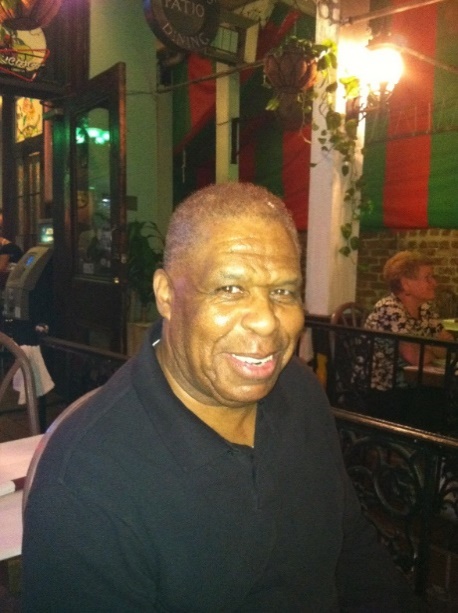 SBIR/STTR Web:  https://science.osti.gov/sbir  

Email:  sbir-sttr@science.doe.gov

Phone Assistance Hotline:  301-903-5707

DOE Phase 0 Assistance Program:  http://www.dawnbreaker.com/doephase0/ 

DOE Application Assistance:  https://science.osti.gov/SBIRLearning
24